ТЕМА 7МЕТОДИ ДОСЛІДЖЕННЯ КОНКУРЕНТІВ ЯК ФАКТОРУ ЗОВНІШНЬОГО СЕРЕДОВИЩА ОРГАНІЗАЦІЇ В ДІЯЛЬНОСТІ КОНСУЛЬТАНТА
Конкуренція 
це суперництво господарюючих суб’єктів, при якому самостійними діями кожного з них виключається або обмежується можливість кожного з них в односторонньому порядку впливати на загальні умови обігу товарів на відповідному товарному ринку.
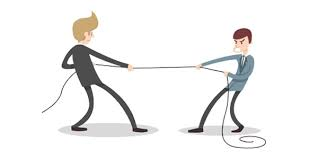 Конкурент 

це фірма (фізична або юридична особа), що виробляє товар аналогічного характеру, що й підприємство, і (або) реалізує його на цільовому ринку підприємства
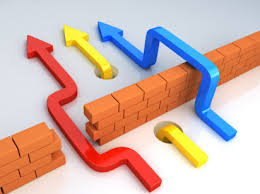 Конкурентоспроможність (КС) – здатність забезпечити кращу позицію в порівнянні з конкуруючим підприємством, сукупність переваг і властивостей об’єкта, що характеризує ступінь реального чи потенційного задоволення ним конкретної потреби в порівнянні з аналогічними об’єктами на певному ринку
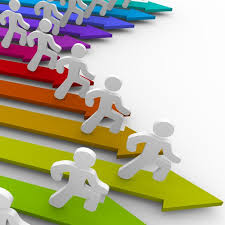 Конкурентна перевага 
це особливості чи властивості (атрибути) товару чи торгової марки, які забезпечують підприємству перевагу над прямими конкурентами
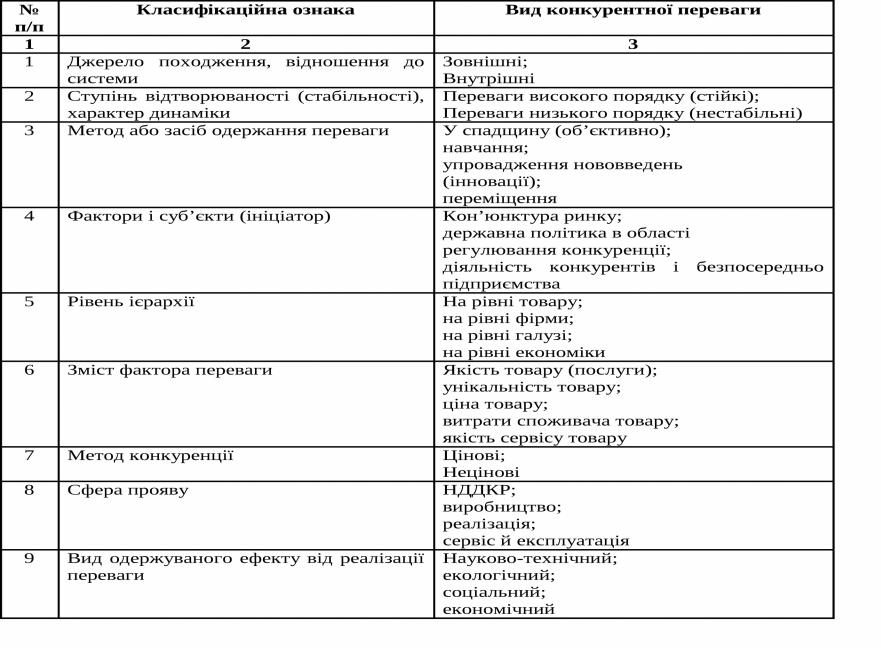 Інтегральний показник КС
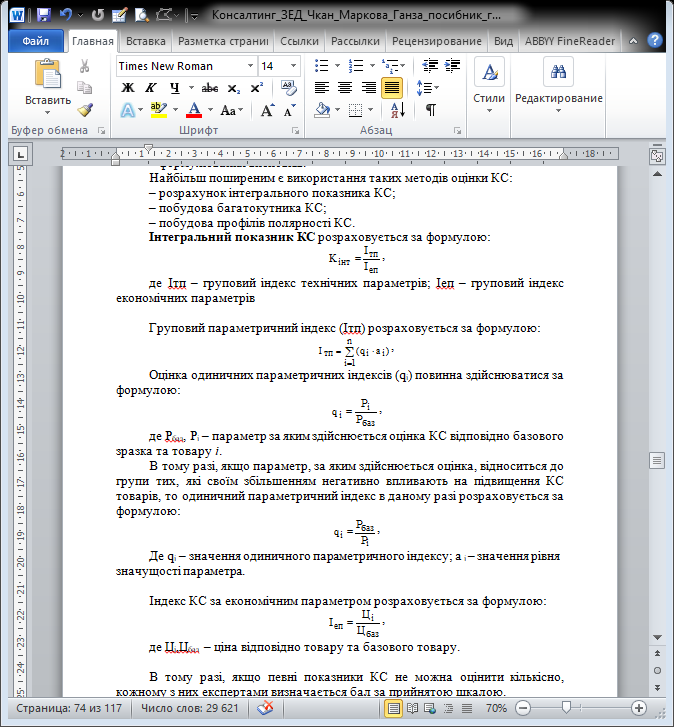 Профіль полярності підприємств-конкурентів
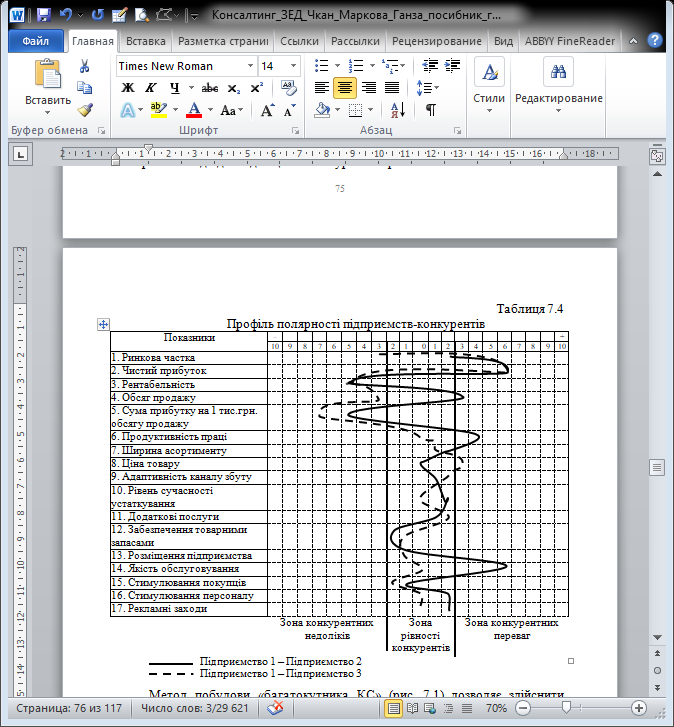 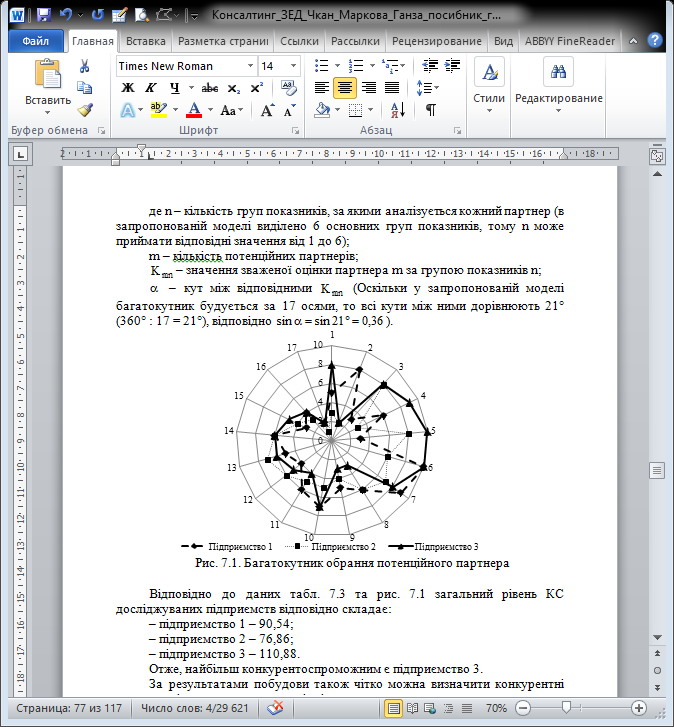 Багатокутник 
конкуренції
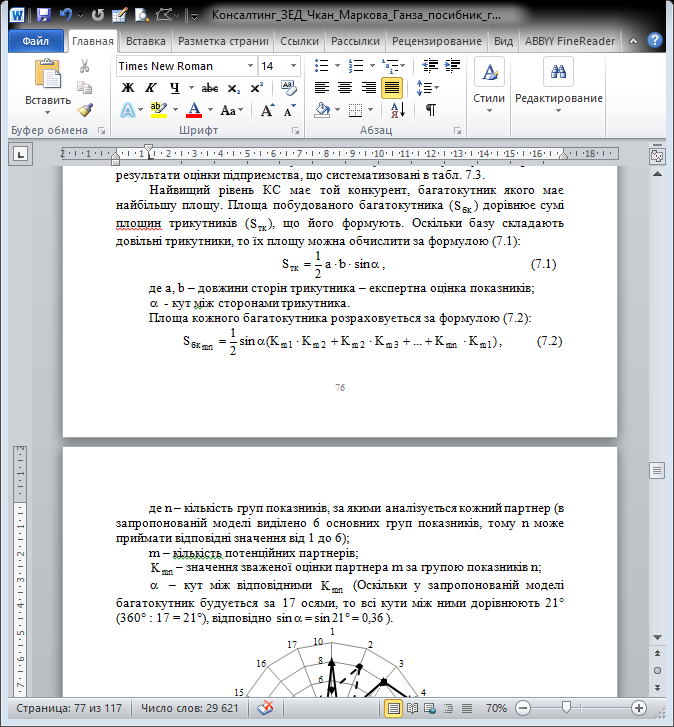 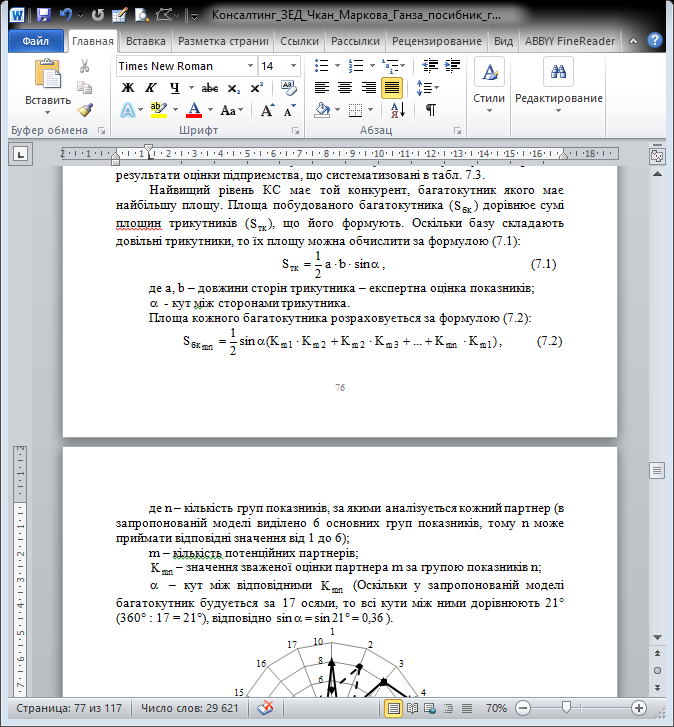